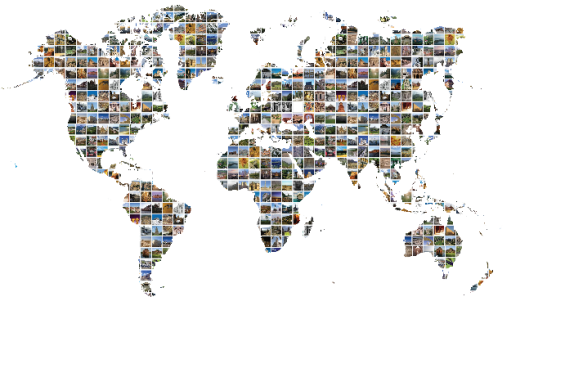 基础知识
1
3
2
4
调查问卷
介绍
定期报告培训课程
协同作用
可持续发展
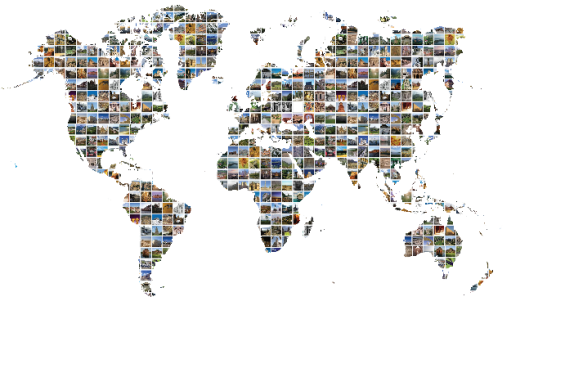 Fundamentals
1
3
2
4
Introduction 
Periodic Reporting 
Curriculum
Questionnaire
Synergies
Sustainable Development
理念
定期报告
课程设置
第三轮定期报告中的调查问卷 “不再是只关注《公约》其中一个程序的孤立工具，而是具有更广泛的影响和范围，反映了《公约》发展至今的现状；问卷扩展到许多相关的世界遗产政策，并与其他公约、项目和建议以及核心程序（如保护状况报告）、上游程序和世界遗产能力建设战略等方法建立联系”。

(ref. WHC/17/41.COM/10A)
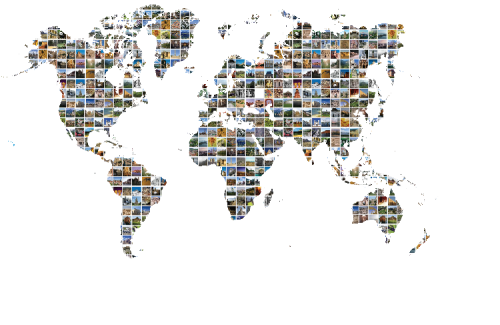 01
02
03
培训模块
04
世界遗产公约
Rationale
Periodic Reporting 
Curriculum
The Third Cycle questionnaire is “no longer an isolated tool focusing solely on one process of the Convention, but has a far broader reach and scope and reflects the Convention as it is today; extending to include numerous relevant World Heritage policies, forging links with other conventions, programmes and recommendations, as well as core processes such as the State of Conservation reports, the Upstream Process and approaches such as the World Heritage Capacity Building Strategy ” 

(ref. WHC/17/41.COM/10A)
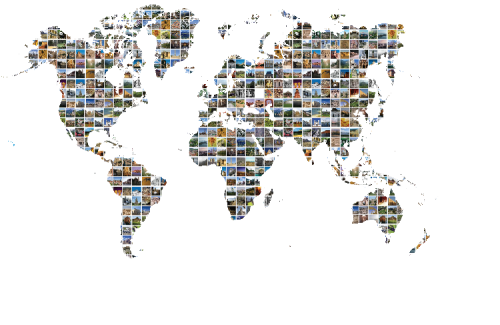 01
02
03
Training Modules
04
World Heritage Convention
宗旨与目标
定期报告
课程设置
目标：为缔约国提供现成的资源，用于培训和发展参与第三轮定期报告的利益相关方的能力。
目的：扩充《操作指南》和《术语表》的内容。
培训对象：培训员（教科文2类中心、国家联络机构和教科文全国委员会）及参与第三轮定期报告的其他利益相关方。
具体目标：在业务上协助国家联络机构和世界遗产地管理者填写第三轮定期报告调查问卷。
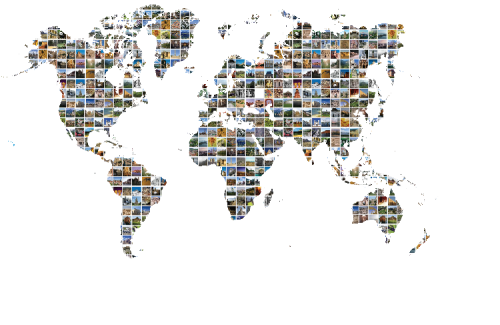 01
02
03
培训模块
04
世界遗产公约
Aim and objectives
Periodic Reporting 
Curriculum
Objective: to provide States Parties with a ready-to-use resource for the training and development of capacities of stakeholders involved in reporting for the Third Cycle of Periodic Reporting

Aim: to complement the scope of the Guidance and the Glossary

Target audience: trainers (Category2Centres; National Focal Points and National Commissions) and other stakeholders involved in reporting for the Third Cycle of Periodic Reporting

Specific objective: to operationally assist National Focal Points and World Heritage Site Managers in the process of filling in the Third Cycle PR Questionnaire
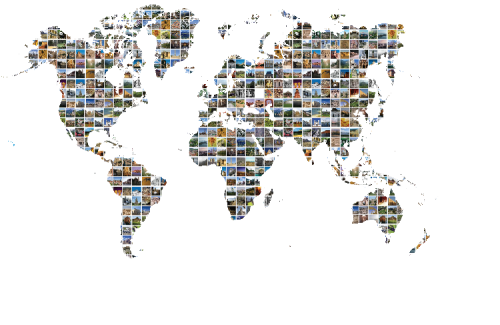 01
02
03
Training Modules
04
World Heritage Convention
课程结构
定期报告课程
01
该课程包含:
4个 核心模块
7个 焦点模块
02
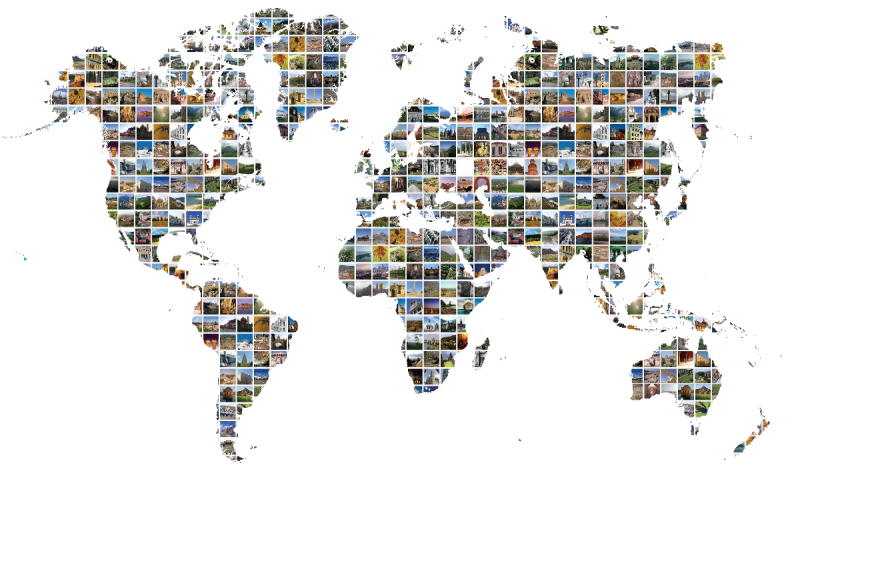 03
04
培训模块
世界遗产公约
Structure
Periodic Reporting Curriculum
01
The curriculum consists of :
4 core modules
7 focus modules
02
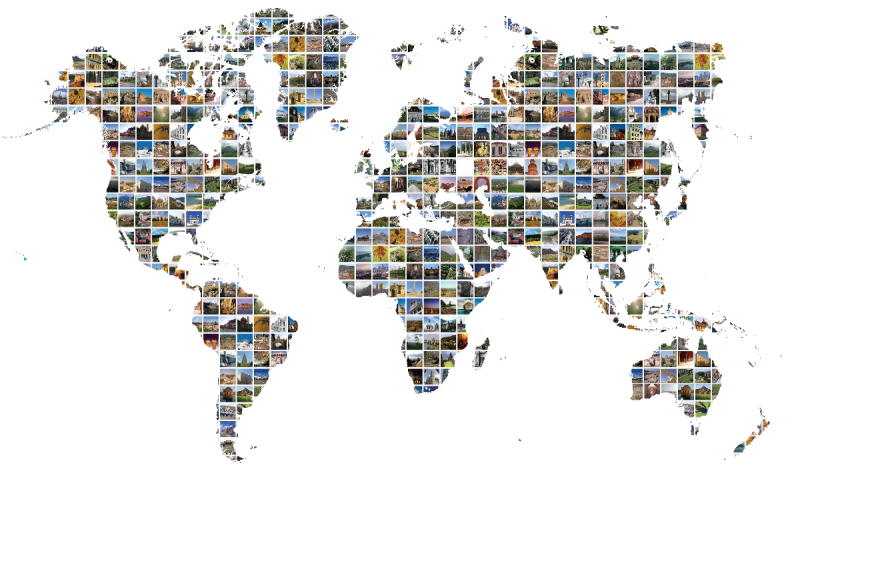 03
04
Training 
Modules
World Heritage Convention
课程形式----从基础到深入
基础版培训
1天

4个核心模块 
+ 
焦点模块1
完整版培训
2.5 天

4个核心模块
 + 
焦点模块1-7
根据不同时间框架定制版培训
=
基础版培训 
(4 核心模块 + 焦点模块 1) 
+ 
任选焦点模块1-7
[Speaker Notes: Focus 1: Statement of Outstanding Universal Value and identifying attributes (core)
Focus 2: Monitoring Indicators and Analytical Framework (optional)
Focus 3: Boundary Clarifications, Boundary Modifications and other changes (optional)
Focus 4: Factors affecting the property (optional)
Focus 5: From WHCBS to Regional Action Plans (optional)
Focus 6: Tourism Management (optional)
Focus 7: Disaster Risk Reduction and Risk Preparedness (optional)]
Curriculum formats – Standard to Full
Standard training
1-day training


4 core modules + Focus 1
Full training 
2.5 days training


4 core modules + Focus modules 1-7
Customize training to different timeframes =
Standard training 
(4 core + Focus 1) + choose any number of Focus modules from 1-7
[Speaker Notes: Focus 1: Statement of Outstanding Universal Value and identifying attributes (core)
Focus 2: Monitoring Indicators and Analytical Framework (optional)
Focus 3: Boundary Clarifications, Boundary Modifications and other changes (optional)
Focus 4: Factors affecting the property (optional)
Focus 5: From WHCBS to Regional Action Plans (optional)
Focus 6: Tourism Management (optional)
Focus 7: Disaster Risk Reduction and Risk Preparedness (optional)]
模块概述
模块 1
定期报告课程
01
定期报告的基础知识
02
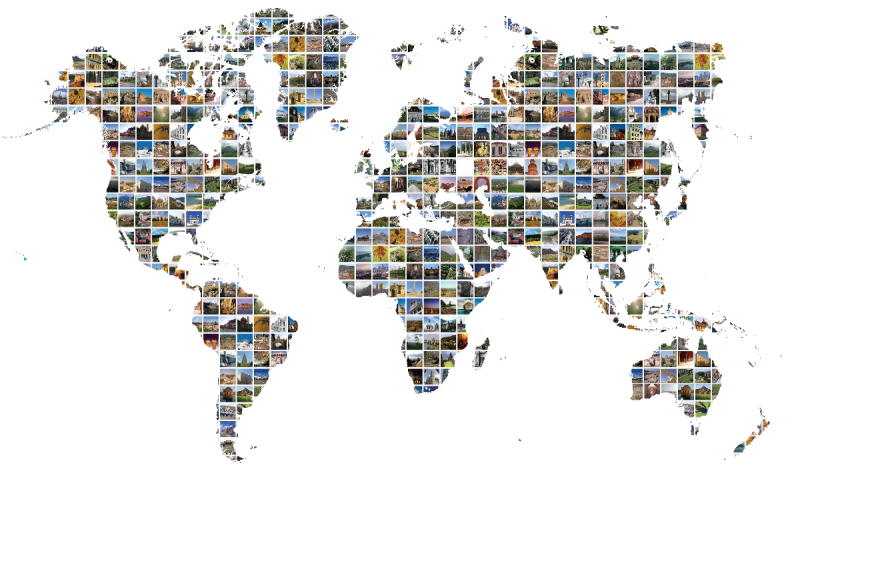 03
04
培训模块
世界遗产公约
[Speaker Notes: Module 1 explains the fundamentals of the Periodic Reporting exercise such as the definition and objectives of the Periodic Reporting, the questionnaire, the actors in the Periodic Reporting exercise and the timeline of the process.

 It also gives information about the new elements of the third cycle and improvements made to the questionnaire. 

This module gives an opportunity to the trainees to access the tools, instruments and offline/ online resources available to answer the questions in the questionnaire by providing information on the Periodic Reporting webpage and platform and training materials.]
Overview of the Modules
Periodic Reporting
Module 1
01
The Periodic Reporting exercise fundamentals
02
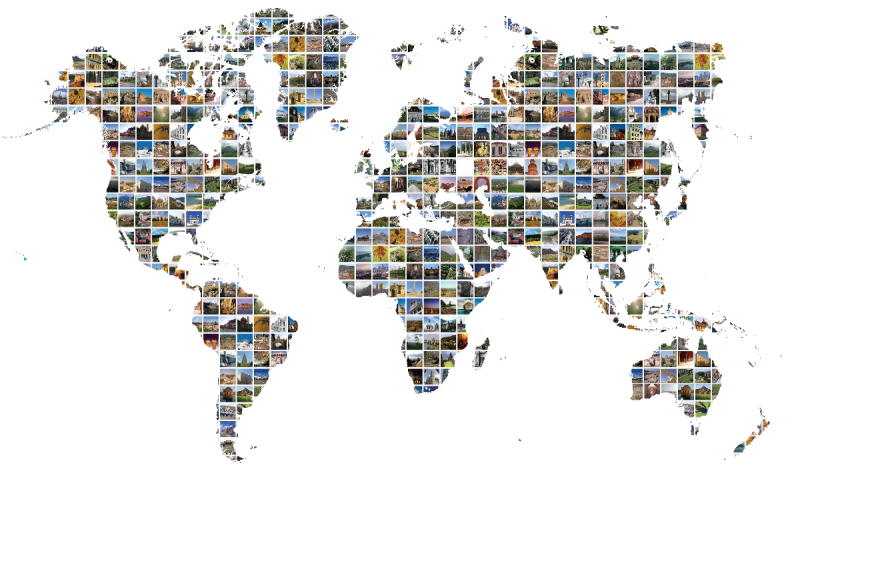 03
04
Training 
Modules
World Heritage Convention
[Speaker Notes: Module 1 explains the fundamentals of the Periodic Reporting exercise such as the definition and objectives of the Periodic Reporting, the questionnaire, the actors in the Periodic Reporting exercise and the timeline of the process.

 It also gives information about the new elements of the third cycle and improvements made to the questionnaire. 

This module gives an opportunity to the trainees to access the tools, instruments and offline/ online resources available to answer the questions in the questionnaire by providing information on the Periodic Reporting webpage and platform and training materials.]
模块概述
定期报告课程
01
02
模块 2
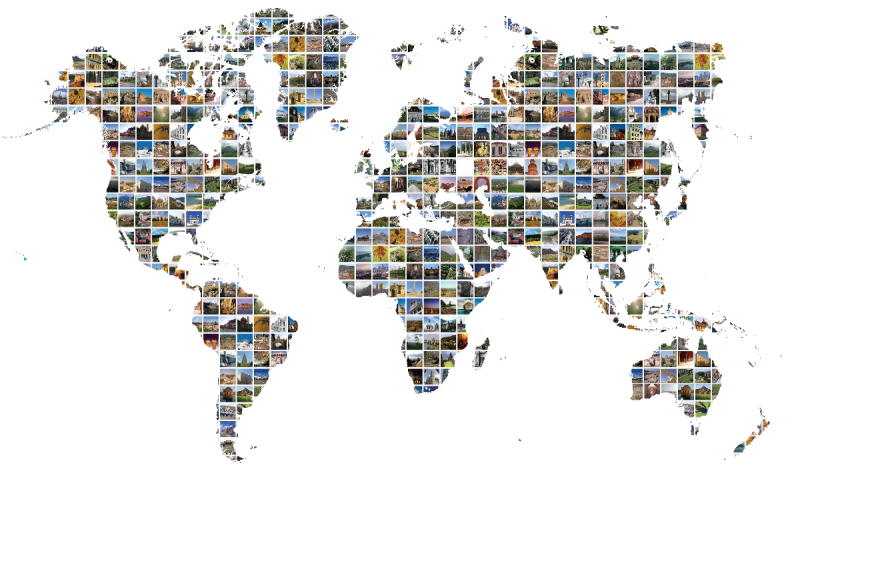 03
第三轮定期报告调查问卷：以实操为重点的专题概述
04
培训模块
世界遗产公约
[Speaker Notes: Module 2 provides an overview of section I and II of the Periodic Reporting questionnaire and an illustration of the main Periodic Reporting questions by theme, which are state of conservation of World Heritage properties, management, governance and capacity development. 

It also gives information on format and technical features of the questionnaire.

 This module gives an opportunity to the trainees to access the relevant information on some of the core thematic areas of the Periodic Report when filling in the questionnaire.]
Overview of the Modules
Periodic Reporting
01
02
Module 2
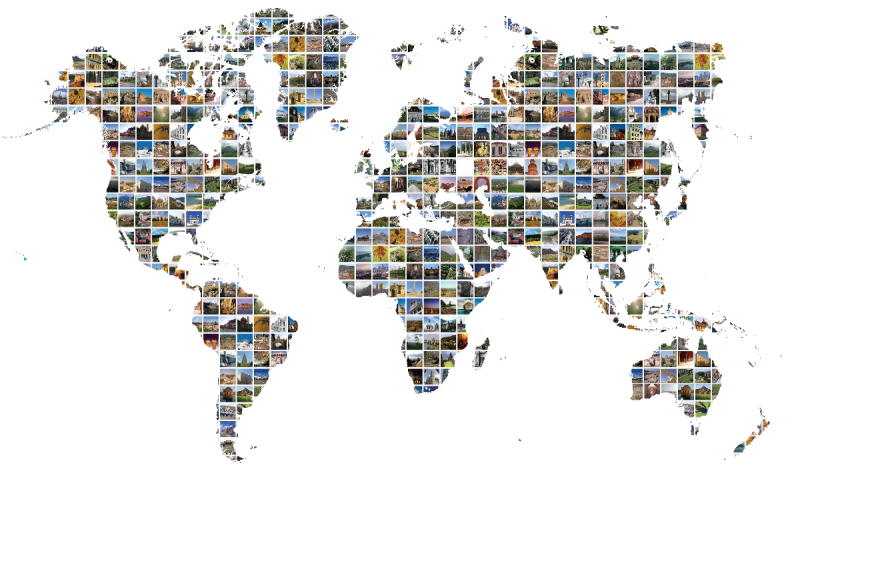 The Third Cycle questionnaire: a thematic overview with an operational focus
03
04
Training 
Modules
World Heritage Convention
[Speaker Notes: Module 2 provides an overview of section I and II of the Periodic Reporting questionnaire and an illustration of the main Periodic Reporting questions by theme, which are state of conservation of World Heritage properties, management, governance and capacity development. 

It also gives information on format and technical features of the questionnaire.

 This module gives an opportunity to the trainees to access the relevant information on some of the core thematic areas of the Periodic Report when filling in the questionnaire.]
模块概述
定期报告课程
01
02
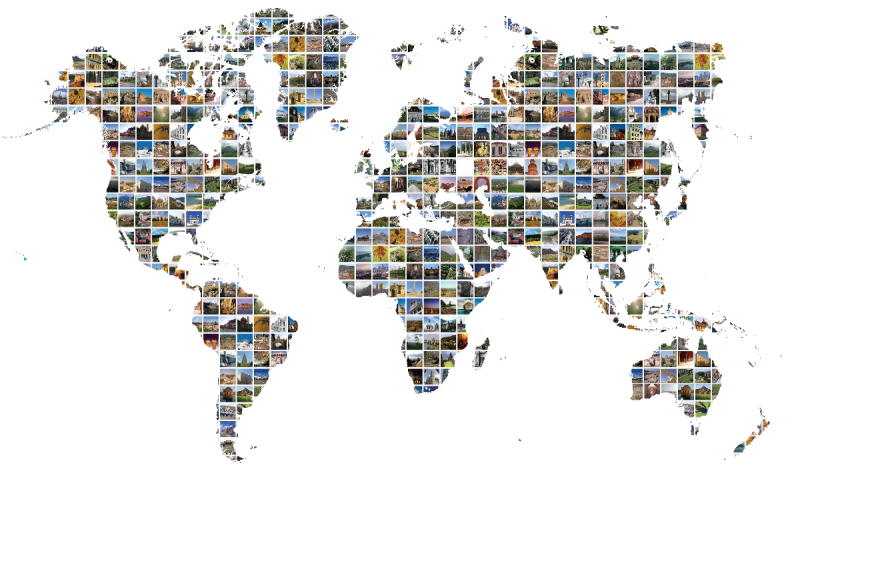 模块 3
03
04
与其他公约和项目的协同
培训模块
世界遗产公约
[Speaker Notes: Module 3 gives information on biodiversity-related conventions and programmes, culture conventions and programmes and synergies among these conventions and programmes. It also explains multiple designations and questions regarding synergies in the Periodic Reporting questionnaire. 

This module gives an opportunity to the trainees to understand the main objectives, obligations and benefits in relation to different conventions and programmes, the relevance of maintaining contact with national focal points from other conventions and the benefits and challenges of multiple designations.]
Overview of the Modules
Periodic Reporting
01
02
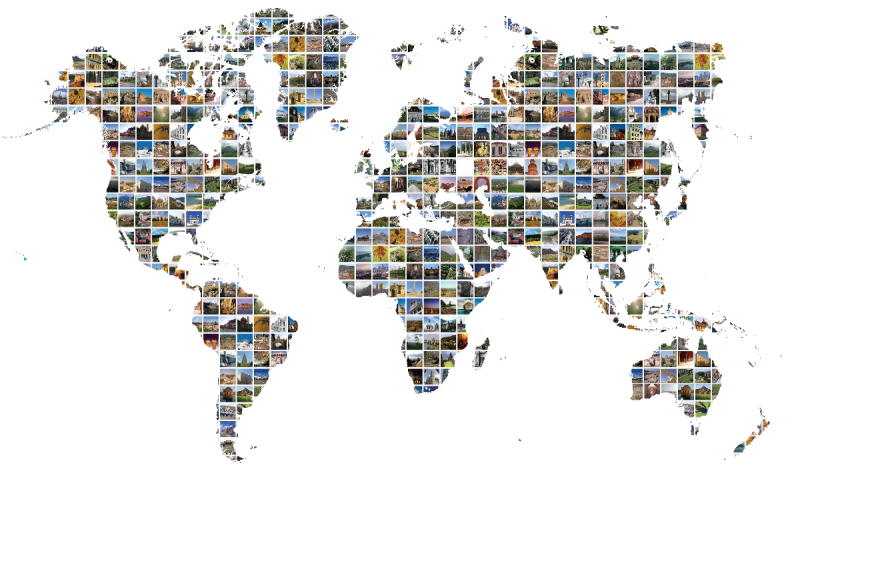 Module 3
03
Synergies with other Conventions and Programmes
04
Training 
Modules
World Heritage Convention
[Speaker Notes: Module 3 gives information on biodiversity-related conventions and programmes, culture conventions and programmes and synergies among these conventions and programmes. It also explains multiple designations and questions regarding synergies in the Periodic Reporting questionnaire. 

This module gives an opportunity to the trainees to understand the main objectives, obligations and benefits in relation to different conventions and programmes, the relevance of maintaining contact with national focal points from other conventions and the benefits and challenges of multiple designations.]
模块概述
定期报告课程
01
02
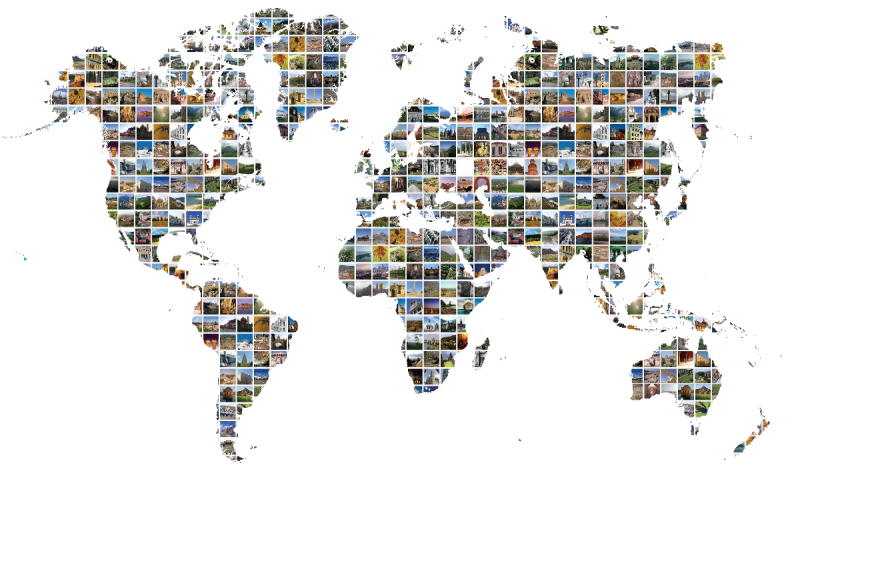 03
04
模块 4
培训模块
可持续发展
世界遗产公约
[Speaker Notes: Module 4 provides an overview of the 2030 Agenda for Sustainable Development and explains questions regarding sustainable development in the Periodic Reporting questionnaire by focusing on contribution of the World Heritage Convention to sustainable development, monitoring Sustainable Development Goals (SDGs), sustainable tourism, gender balance/ equity and involvement of communities. This module gives an opportunity to the trainees to become aware of the context set by the 2030 Agenda and how each State Party at the national level might contribute to the achievement of SDGs through implementation of the World Heritage Convention as well as other UNESCO Conventions and programmes.]
Overview of the Modules
Periodic Reporting
01
02
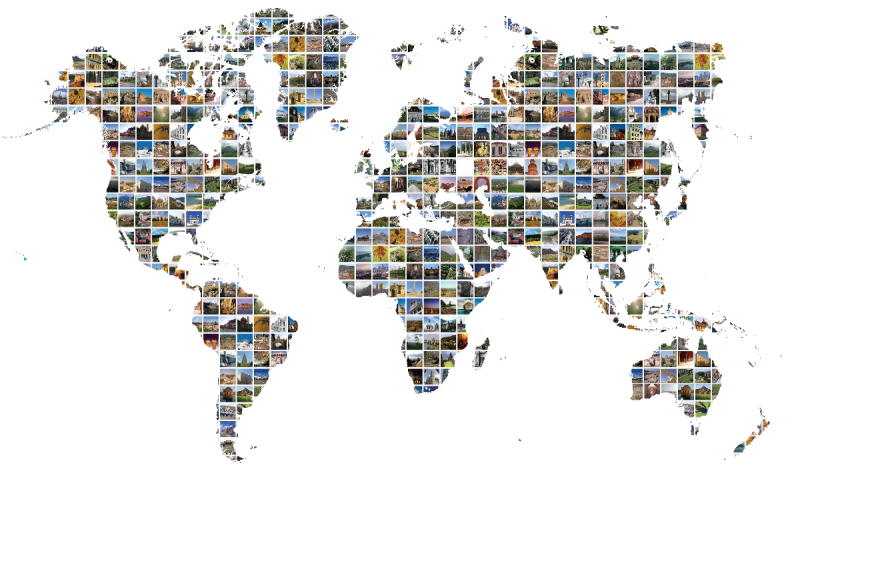 03
04
Module 4
Sustainable Development
Training 
Modules
World Heritage Convention
[Speaker Notes: Module 4 provides an overview of the 2030 Agenda for Sustainable Development and explains questions regarding sustainable development in the Periodic Reporting questionnaire by focusing on contribution of the World Heritage Convention to sustainable development, monitoring Sustainable Development Goals (SDGs), sustainable tourism, gender balance/ equity and involvement of communities. This module gives an opportunity to the trainees to become aware of the context set by the 2030 Agenda and how each State Party at the national level might contribute to the achievement of SDGs through implementation of the World Heritage Convention as well as other UNESCO Conventions and programmes.]
定期报告课程
01
02
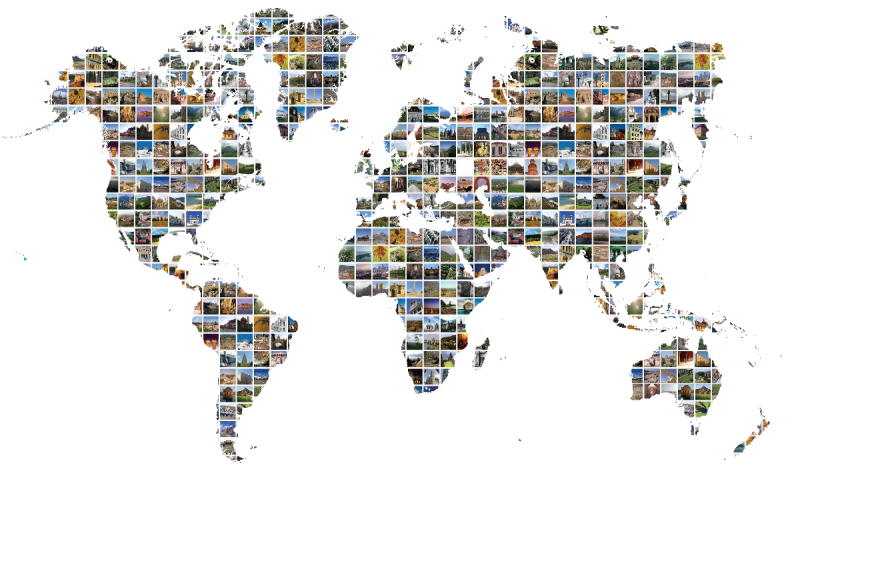 03
04
培训模块
焦点
世界遗产公约
[Speaker Notes: Seven Focus Modules 
Focus 1: Statement of Outstanding Universal Value and identifying attributes (core)
Focus 2: Monitoring Indicators and Analytical Framework (optional)
Focus 3: Boundary Clarifications, Boundary Modifications and other changes (optional)
Focus 4: Factors affecting the property (optional)
Focus 5: From WHCBS to Regional Action Plans (optional)
Focus 6: Tourism Management (optional)
 Focus 7: Disaster Risk Reduction and Risk Preparedness (optional)]
Periodic Reporting
01
02
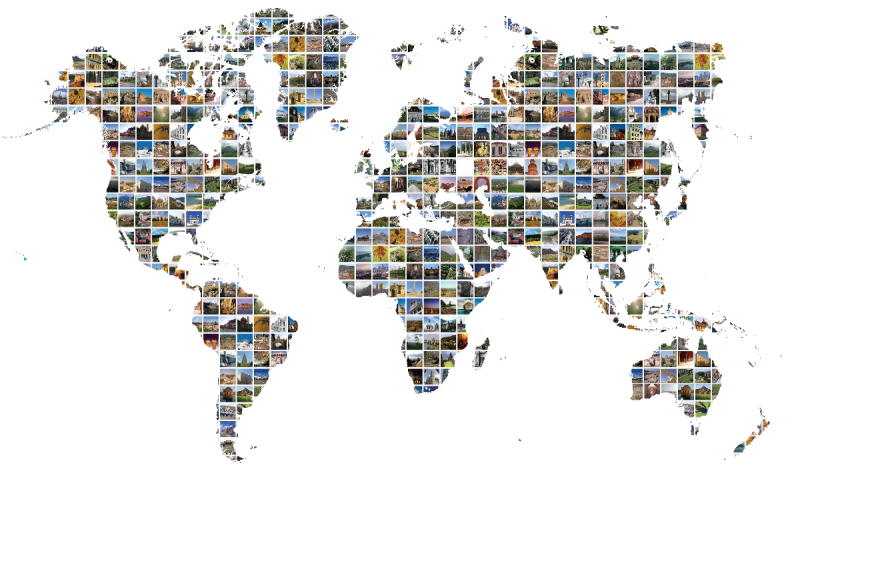 03
04
Training 
Modules
Focus
World Heritage Convention
[Speaker Notes: Seven Focus Modules 
Focus 1: Statement of Outstanding Universal Value and identifying attributes (core)
Focus 2: Monitoring Indicators and Analytical Framework (optional)
Focus 3: Boundary Clarifications, Boundary Modifications and other changes (optional)
Focus 4: Factors affecting the property (optional)
Focus 5: From WHCBS to Regional Action Plans (optional)
Focus 6: Tourism Management (optional)
 Focus 7: Disaster Risk Reduction and Risk Preparedness (optional)]
定期报告课程
01
焦点 1: 突出普遍价值声明和价值特征要素识别（重点）
焦点 2: 监测指标和分析框架
焦点3: 边界的澄清、修改和其他变化
焦点 4: 影响遗产地的因素
焦点 5: 从能力建设战略到区域行动计划
焦点 6: 旅游管理
焦点 7: 减灾与风险防范
02
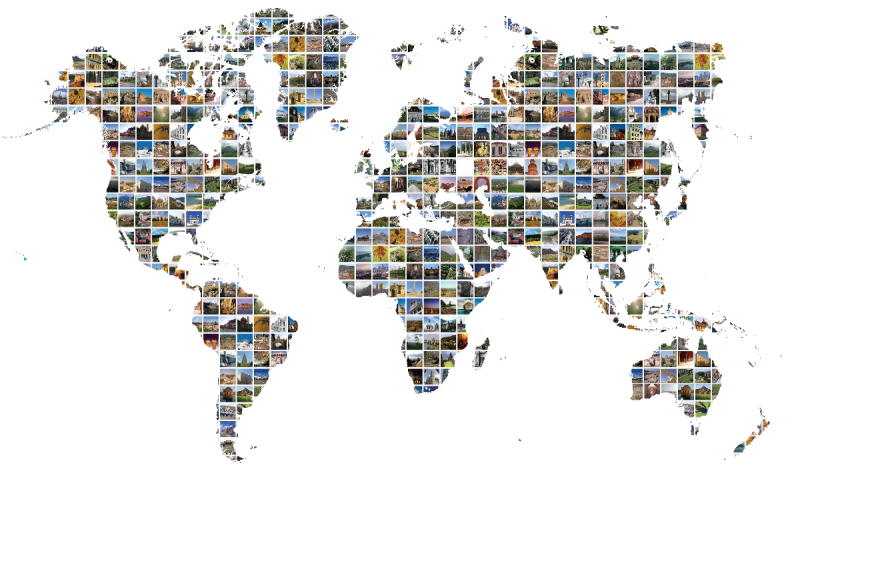 03
04
培训模块
焦点
世界遗产公约
[Speaker Notes: Focus 1: Statement of Outstanding Universal Value and identifying attributes (core)
Focus 2: Monitoring Indicators and Analytical Framework (optional)
Focus 3: Boundary Clarifications, Boundary Modifications and other changes (optional)
Focus 4: Factors affecting the property (optional)
Focus 5: From WHCBS to Regional Action Plans (optional)
Focus 6: Tourism Management (optional)
Focus 7: Disaster Risk Reduction and Risk Preparedness (optional)]
Periodic Reporting
Focus 1: Statement of Outstanding Universal Value and identifying attributes (core)
01
Focus 2: Monitoring Indicators and Analytical Framework
02
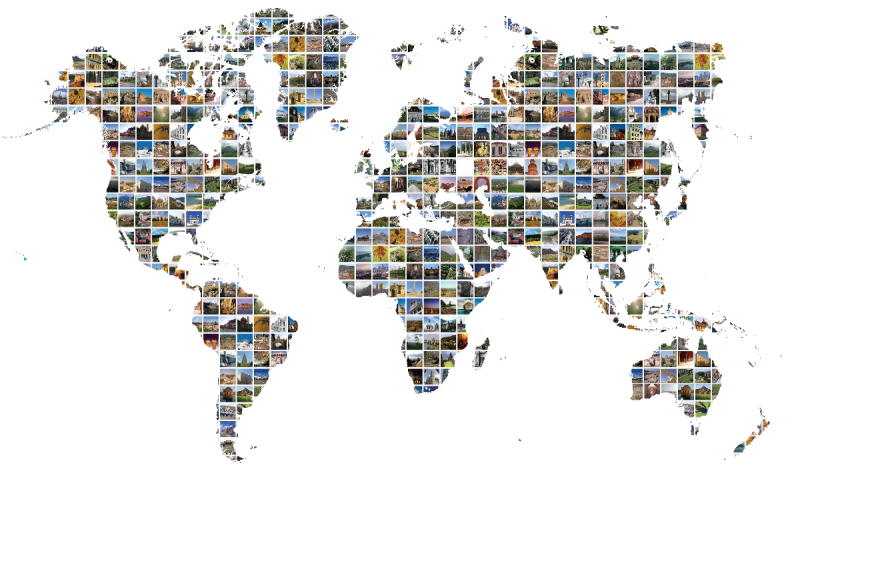 Focus 3: Boundary Clarifications, Boundary Modifications and other changes
03
04
Focus 4: Factors Affecting the Property
Focus 5: From WHCBS to Regional Action Plans
Training 
Modules
Focus
Focus 6: Tourism Management
Focus 7: Disaster Risk Reduction and Risk Preparedness
World Heritage Convention
[Speaker Notes: Focus 1: Statement of Outstanding Universal Value and identifying attributes (core)
Focus 2: Monitoring Indicators and Analytical Framework (optional)
Focus 3: Boundary Clarifications, Boundary Modifications and other changes (optional)
Focus 4: Factors affecting the property (optional)
Focus 5: From WHCBS to Regional Action Plans (optional)
Focus 6: Tourism Management (optional)
Focus 7: Disaster Risk Reduction and Risk Preparedness (optional)]
专题领域
课程设计和主题选择反映了定期报告的六个核心主题领域和新制定的监测指标：
世界遗产地的保护状况 
管理 
治理
能力发展
1
4
3
2
模块
模块
协同
可持续发展
概述了定期报告的基础知识，阐明了目标、主要参与者及业务框架。它还介绍了第三轮定期报告的新增内容、时间进程安排以及调查问卷改进的内容。
模块
模块
[Speaker Notes: Focus 1: Statement of Outstanding Universal Value and identifying attributes (core)
Focus 2: Monitoring Indicators and Analytical Framework (optional)
Focus 3: Boundary Clarifications, Boundary Modifications and other changes (optional)
Focus 4: Factors affecting the property (optional)
Focus 5: From WHCBS to Regional Action Plans (optional)
Focus 6: Tourism Management (optional)
Focus 7: Disaster Risk Reduction and Risk Preparedness (optional)]
Thematic areas
The curriculum design and theme selection reflect the six core thematic areas of the Periodic Reports and the newly established Monitoring Indicators:
State of Conservation of World Heritage properties 
Management 
Governance
Capacity Development
1
4
3
2
MODULE
MODULE
Synergies
Sustainable Development
provides an overview of the PR exercise fundamentals, clarifying the objectives, main actors and operational framework. It also provides information about the new elements of the third cycle, the timing of the process, and the improvement made to the PR questionnaire.
MODULE
MODULE
[Speaker Notes: Focus 1: Statement of Outstanding Universal Value and identifying attributes (core)
Focus 2: Monitoring Indicators and Analytical Framework (optional)
Focus 3: Boundary Clarifications, Boundary Modifications and other changes (optional)
Focus 4: Factors affecting the property (optional)
Focus 5: From WHCBS to Regional Action Plans (optional)
Focus 6: Tourism Management (optional)
Focus 7: Disaster Risk Reduction and Risk Preparedness (optional)]
为新主题设计的培训模块
与其他和文化、生物多样性有关的公约和项目的协同


提高对可能的协调空间的认识，作为促进或加强协同行动的第一步； 
从世界遗产的角度来看，协同作用对于综合解决可持续发展问题至关重要。  (ref. IOS/EVS/PI/145 REV.5 )
3
4
模块
纳入可持续发展的方法

在调查问卷中这一观点得到落实，以便获得可量化的数据并且同时提高对这一主题的认识。
模块
[Speaker Notes: Focus 1: Statement of Outstanding Universal Value and identifying attributes (core)
Focus 2: Monitoring Indicators and Analytical Framework (optional)
Focus 3: Boundary Clarifications, Boundary Modifications and other changes (optional)
Focus 4: Factors affecting the property (optional)
Focus 5: From WHCBS to Regional Action Plans (optional)
Focus 6: Tourism Management (optional)
Focus 7: Disaster Risk Reduction and Risk Preparedness (optional)]
New training Modules for new themes
Synergies with other cultural and biodiversity-related Conventions and programmes



to raise awareness on the possible coordination room, as a first step to promote or reinforce synergies in action. 
Synergies as crucial for an integrated approach to sustainable development from the perspective of World Heritage  (ref. IOS/EVS/PI/145 REV.5 )
3
4
MODULE
Integration of the Sustainable Development approach

where, in the questionnaire, that perspective is operationalized, in order to both acquire measurable data and raise awareness on this topic
MODULE
[Speaker Notes: Focus 1: Statement of Outstanding Universal Value and identifying attributes (core)
Focus 2: Monitoring Indicators and Analytical Framework (optional)
Focus 3: Boundary Clarifications, Boundary Modifications and other changes (optional)
Focus 4: Factors affecting the property (optional)
Focus 5: From WHCBS to Regional Action Plans (optional)
Focus 6: Tourism Management (optional)
Focus 7: Disaster Risk Reduction and Risk Preparedness (optional)]
焦点模块
焦点模块侧重于《世界遗产公约》定期报告的各个方面，例如： 



突出普遍价值声明(SOUV)
价值特征要素
监测指标
边界澄清
影响遗产地的因素
区域行动计划
旅游管理
降低灾害风险
风险防范
模块
焦点
[Speaker Notes: Focus 1: Statement of Outstanding Universal Value and identifying attributes (core)
Focus 2: Monitoring Indicators and Analytical Framework (optional)
Focus 3: Boundary Clarifications, Boundary Modifications and other changes (optional)
Focus 4: Factors affecting the property (optional)
Focus 5: From WHCBS to Regional Action Plans (optional)
Focus 6: Tourism Management (optional)
Focus 7: Disaster Risk Reduction and Risk Preparedness (optional)]
Focus Modules
Focus modules focus on the various aspects of Periodic Reporting for the application of the World Heritage Convention, such as: 



Statement of Outstanding Universal Value (SOUV)
Attributes
Monitoring Indicators
Boundary Clarifications
Factors Affecting the Property
Regional Action Plans
Tourism Management
Disaster Risk Reduction
Risk Preparedness
Modules
Focus
[Speaker Notes: Focus 1: Statement of Outstanding Universal Value and identifying attributes (core)
Focus 2: Monitoring Indicators and Analytical Framework (optional)
Focus 3: Boundary Clarifications, Boundary Modifications and other changes (optional)
Focus 4: Factors affecting the property (optional)
Focus 5: From WHCBS to Regional Action Plans (optional)
Focus 6: Tourism Management (optional)
Focus 7: Disaster Risk Reduction and Risk Preparedness (optional)]
模块内容
主题
学习目标
级别 
核心/附加
先决条件
建议的时间
关键术语索引的参考资料
案例研究和最佳实践
实操内容 
受训人员参考资料包
培训师教学资源包
[Speaker Notes: Focus 1: Statement of Outstanding Universal Value and identifying attributes (core)
Focus 2: Monitoring Indicators and Analytical Framework (optional)
Focus 3: Boundary Clarifications, Boundary Modifications and other changes (optional)
Focus 4: Factors affecting the property (optional)
Focus 5: From WHCBS to Regional Action Plans (optional)
Focus 6: Tourism Management (optional)
Focus 7: Disaster Risk Reduction and Risk Preparedness (optional)]
Contents of a Module
Subjects
Learning objectives
Level 
Core/Optional
Pre-requisites
Suggested timing
References to the Index of key terms
Case studies and best practices
Operational content 
Reference package for trainees
Teaching Resources package for trainers
[Speaker Notes: Focus 1: Statement of Outstanding Universal Value and identifying attributes (core)
Focus 2: Monitoring Indicators and Analytical Framework (optional)
Focus 3: Boundary Clarifications, Boundary Modifications and other changes (optional)
Focus 4: Factors affecting the property (optional)
Focus 5: From WHCBS to Regional Action Plans (optional)
Focus 6: Tourism Management (optional)
Focus 7: Disaster Risk Reduction and Risk Preparedness (optional)]
标准1日培训 (4核心 + 1焦点 1)
[Speaker Notes: Focus 1: Statement of Outstanding Universal Value and identifying attributes (core)
Focus 2: Monitoring Indicators and Analytical Framework (optional)
Focus 3: Boundary Clarifications, Boundary Modifications and other changes (optional)
Focus 4: Factors affecting the property (optional)
Focus 5: From WHCBS to Regional Action Plans (optional)
Focus 6: Tourism Management (optional)
Focus 7: Disaster Risk Reduction and Risk Preparedness (optional)]
Standard 1-day training (4 core + Focus 1)
[Speaker Notes: Focus 1: Statement of Outstanding Universal Value and identifying attributes (core)
Focus 2: Monitoring Indicators and Analytical Framework (optional)
Focus 3: Boundary Clarifications, Boundary Modifications and other changes (optional)
Focus 4: Factors affecting the property (optional)
Focus 5: From WHCBS to Regional Action Plans (optional)
Focus 6: Tourism Management (optional)
Focus 7: Disaster Risk Reduction and Risk Preparedness (optional)]
教学资源
模块包括不同类型的教学资源
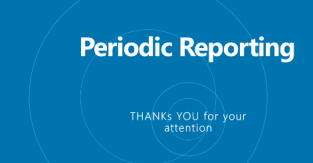 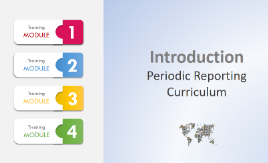 模块
世界遗产
文件与手册
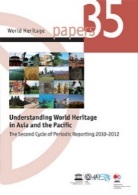 在线平台链接
视频教程
幻灯片
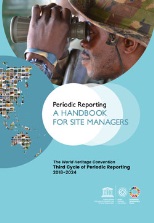 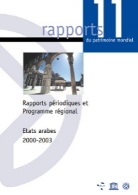 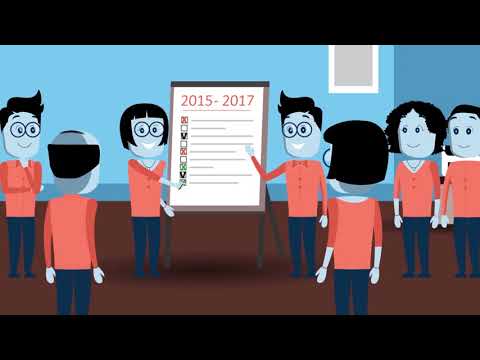 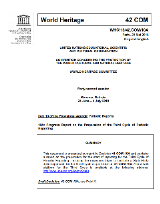 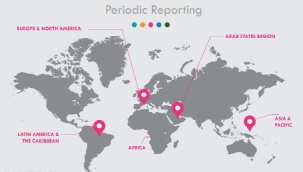 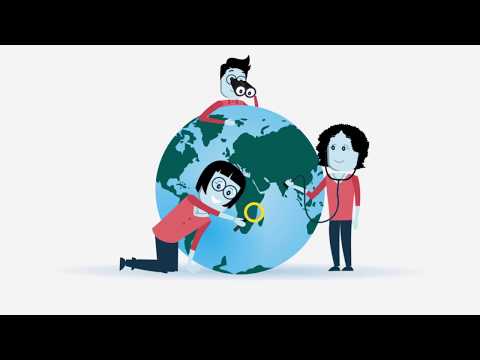 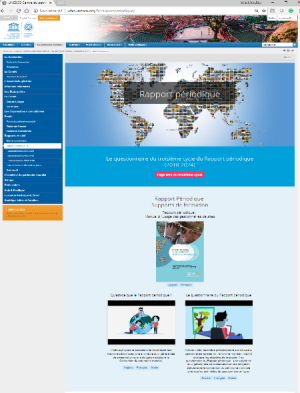 [Speaker Notes: All modules include different types of teaching resources (PPTs, videos, World Heritage documents, manuals, online platforms, etc.)]
Teaching resources
Modules include different types of teaching resources
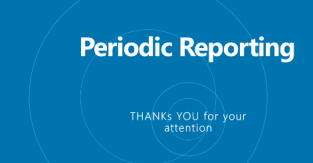 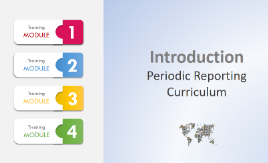 MODULE
World Heritage documents & manuals
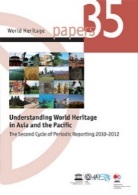 Links to online platforms
Video tutorials
PowerPoints
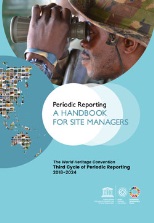 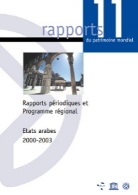 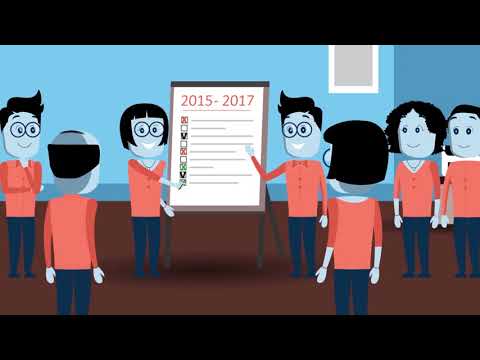 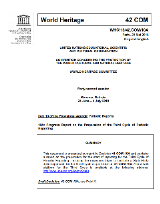 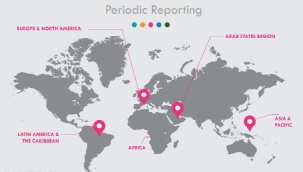 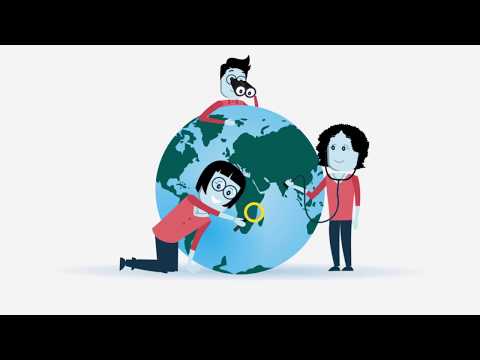 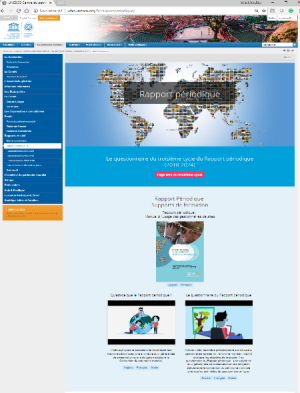 [Speaker Notes: All modules include different types of teaching resources (PPTs, videos, World Heritage documents, manuals, online platforms, etc.)]
教学资源
分为以下几类:
参考资料包 
实操内容 
主要教学资源 
其他教学资源 
案例研究和最佳实践
[Speaker Notes: All modules include different types of teaching resources (PPTs, videos, World Heritage documents, manuals, online platforms, etc.)]
Teaching resources
These teaching resources are grouped under the following categories:
Reference package 
Operational content 
Main teaching resources 
Other teaching resources 
Case studies and best practices
[Speaker Notes: All modules include different types of teaching resources (PPTs, videos, World Heritage documents, manuals, online platforms, etc.)]
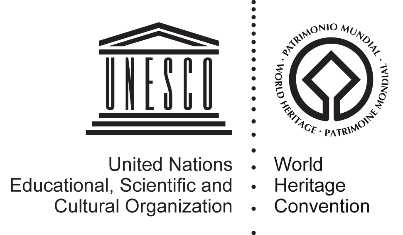